DATA 200Computational Programmingfor AnalyticsFebruary 29 Class Meeting
Department of Applied Data ScienceSan Jose State UniversitySpring 2024Instructor: Ron Mak
www.cs.sjsu.edu/~mak
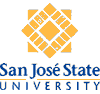 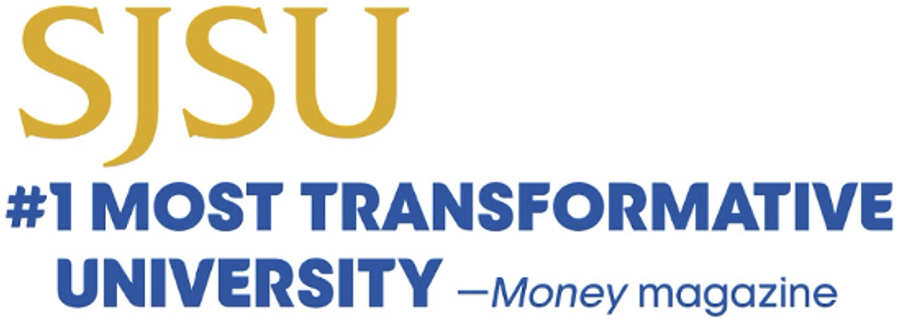 This Evening
Go over Quiz-0222 and Assignment #4
Generalized Monty Hall with n doors and k cars
Dictionaries

Break

Sets
Quiz
2
Generalized Monty Hall
3
Generalized Monty Hall, cont’d
n doors and k cars, where n ≥ 3 and k ≤ n – 2
4
Generalized Monty Hall, cont’d
n doors and k cars, where n ≥ 3 and k ≤ n – 2
5
Generalized Monty Hall, cont’d
Do a simulation!
Stay    Stay    Switch  Switch     switch     (n-1)
   Trials  Doors  Cars     wins    win %     wins    win %     /stay    /(n-2)

   10,000      3     1    3,339  33.390%    6,661  66.610%   1.99491   2.00000
   10,000      4     1    2,459  24.590%    3,789  37.890%   1.54087   1.50000
   10,000      5     1    1,985  19.850%    2,613  26.130%   1.31637   1.33333
   10,000      5     2    3,973  39.730%    5,305  53.050%   1.33526   1.33333
   10,000      5     3    5,960  59.600%    8,018  80.180%   1.34530   1.33333

  100,000     50     1    2,065   2.065%    2,041   2.041%   0.98838   1.02083
  100,000     50    10   20,298  20.298%   20,289  20.289%   0.99956   1.02083
  100,000     50    25   50,214  50.214%   51,141  51.141%   1.01846   1.02083

1,000,000    100     1   10,155   1.016%    9,893   0.989%   0.97420   1.01020
1,000,000    100    10  100,259  10.026%  100,945  10.095%   1.00684   1.01020
1,000,000    100    25  250,590  25.059%  252,788  25.279%   1.00877   1.01020
1,000,000    100    50  500,332  50.033%  504,967  50.497%   1.00926   1.01020
1,000,000    100    75  749,845  74.984%  757,993  75.799%   1.01087   1.01020
1,000,000    100    90  900,016  90.002%  908,809  90.881%   1.00977   1.01020

Done!
6